موقع وطني
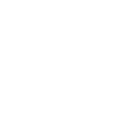 1
الموقع الفلكي:
أولا
1
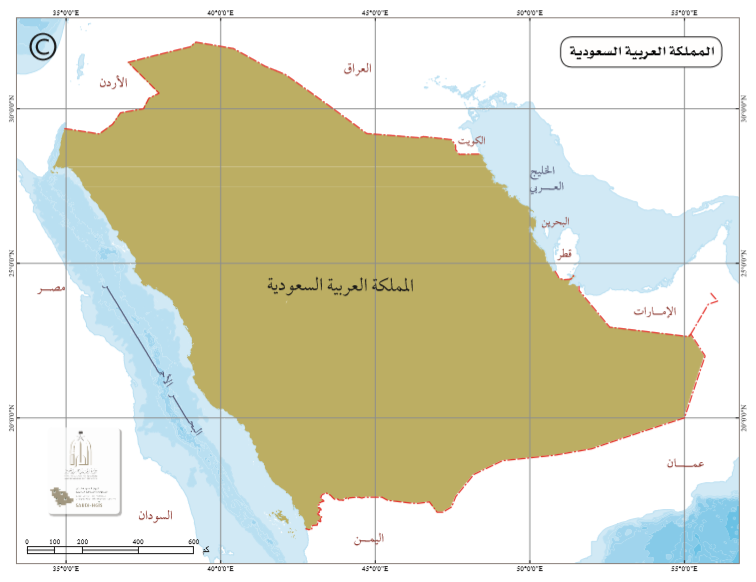 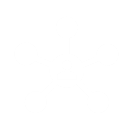 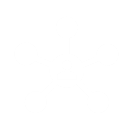 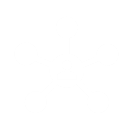 وهـــي تقـــع بيـــن دائرتـــي عـــرض 1٦ درجـــة و32 درجة تقريبا شـــمال خـــط الاســـتواء على مدار أكثر من 16 درجة عرضية، ً و بين خطي 34  و 55 درجـــة تقريبا  شـــرق خـــط جرينتـــش
يقصد به موقع وطني المملكة العربية السعودية بالنسبة لخطوط الطول و دوائر العرض
وهـــذا يعنـــي أن المملكـــة تقع فـــي العـــروض المداريـــة الحـــارة
الموقع الفلكي
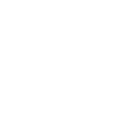 1
الموقع الجغرافي:
أولا
1
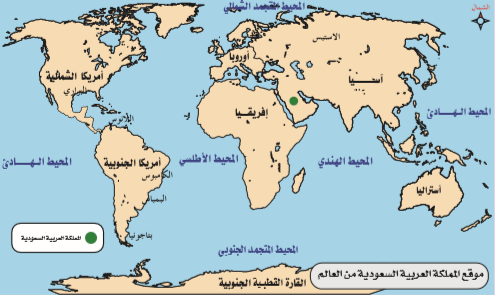 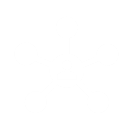 يقصـــد بـــه موقـــع وطنـــي المملكـــة العربيـــة الســـعودية بالنســـبة للعالـــم َّوالــــــدول المجــــــاورة والمسطحــــــات المائيـــة
الموقع الجغرافي
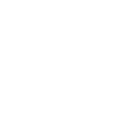 1
الموقع الجغرافي:
أولا
1
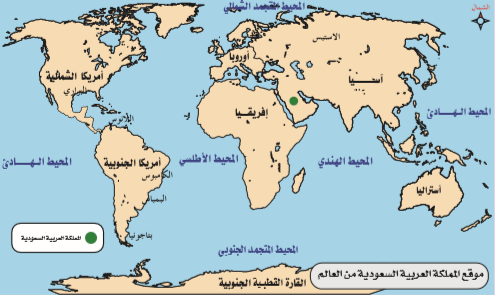 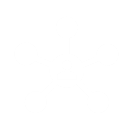 حيـــث تقـــع المملكـــة العربيـــة الســـعودية فـــي أقصـــى الجنـــوب  الخليـــج العربـــي والإمـــارات العربيـــة ً البحـــر الأحمـــر، وشـــرقاًالغربـــي مـــن قـــارة آســـيا؛ يحدهـــا غربـــا دولـــة الكويـــت وجمهوريـــة العـــراق والمملكـــة ًالمتحـــدة ومملكـــة البحريـــن ودولـــة قطـــر، وشـــمالا الجمهوريـــة اليمنيـــة وســـلطنة عمـــان.
الموقع الجغرافي
تجدنا  في جوجل
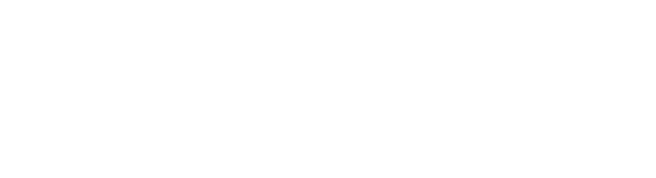 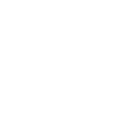 1
الموقع الجغرافي:
أولا
1
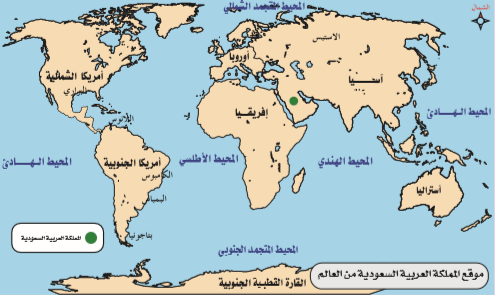 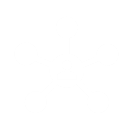 تشغل مســـاحة المملكـــة العربيـــة الســـعودية َثُلُـثـي مســـاحة شـــبه الجزيـــرة العربيـــة، وتمتـــد علـــى مساحة تبلغ 2٫000٫000 كيلومتـــر مربـــع وتأتـــي فـــي  المركـــز الثالـــث عشـــر بيـــن دول العالـــم مـــن حيـــث المســـاحة، والثانـــي بيـــن الـــدول العربيـــة بعـــد الجزائـــر
الموقع الجغرافي
سمات الموقع الجغرافي :السمات السياسية و الاقتصادية
تحوي ثروات طبيعية ضخمة؛ ففيها ثاني أكبر احتياط نفط في العالم، وهي من أكثر الدول إنتاجاً للنفط وللغاز الطبيعي
1
6
قلب قارات العالم الثلاث: آسيا وأوروبا وإفريقيا
تتوسط شبه الجزيرة العربية ودول الخليج العربي
5
3
تقع غرب المعبر المائي الفاصل بين قارتي آسيا وإفريقيا
تطـــل علـــى أكثـــر المعابـــر المائيـــة أهميـــة (البحـــر الأحمـــر والخليـــج العربـــي)
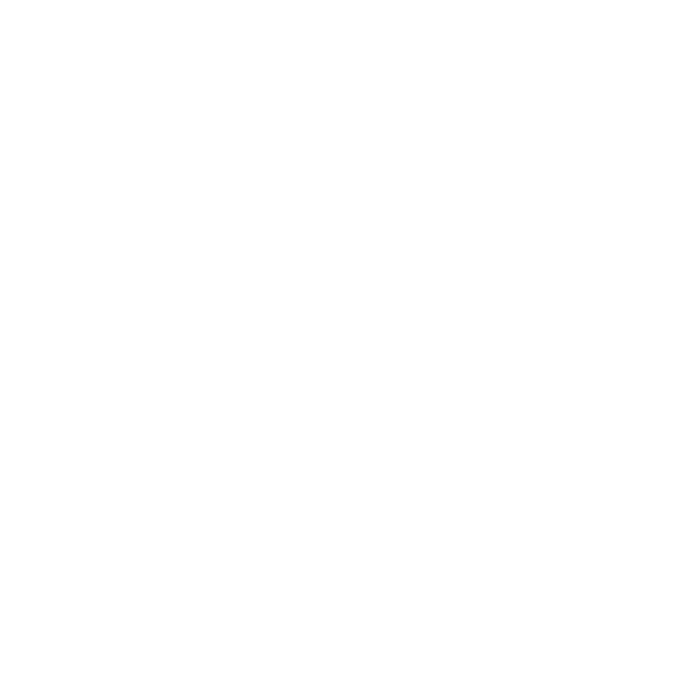 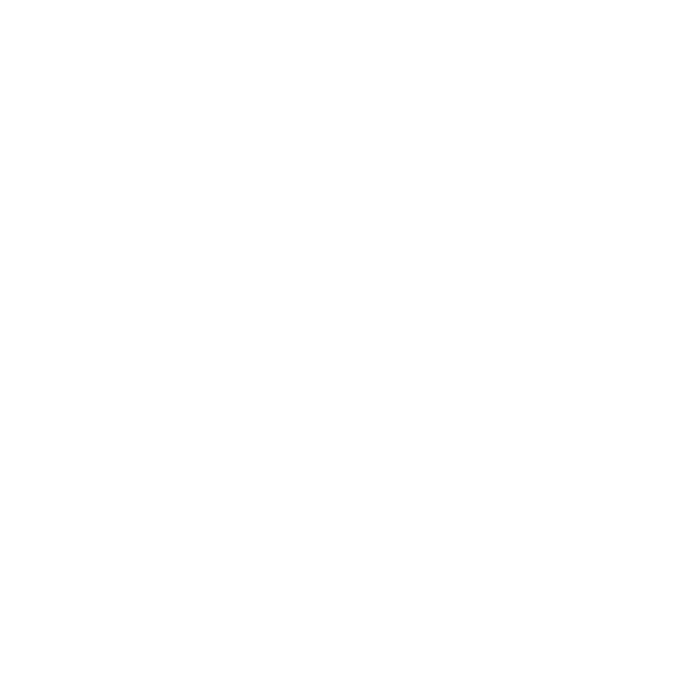 2
تحيط بها ثماني دول عربية
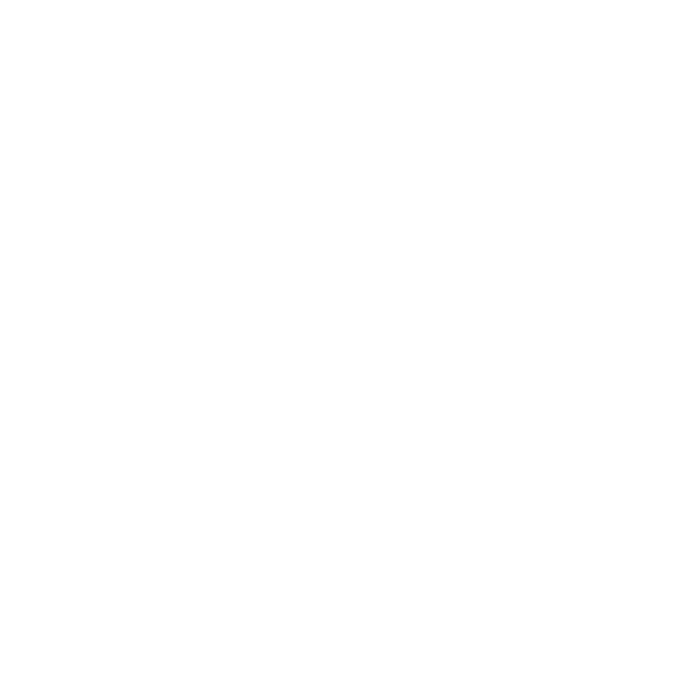 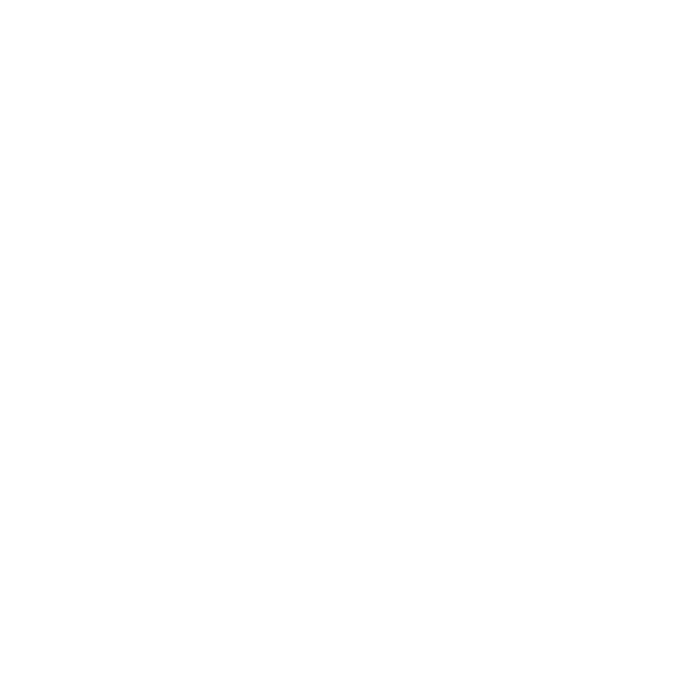 4
فيها العديد من المنافذ البحرية المهمة
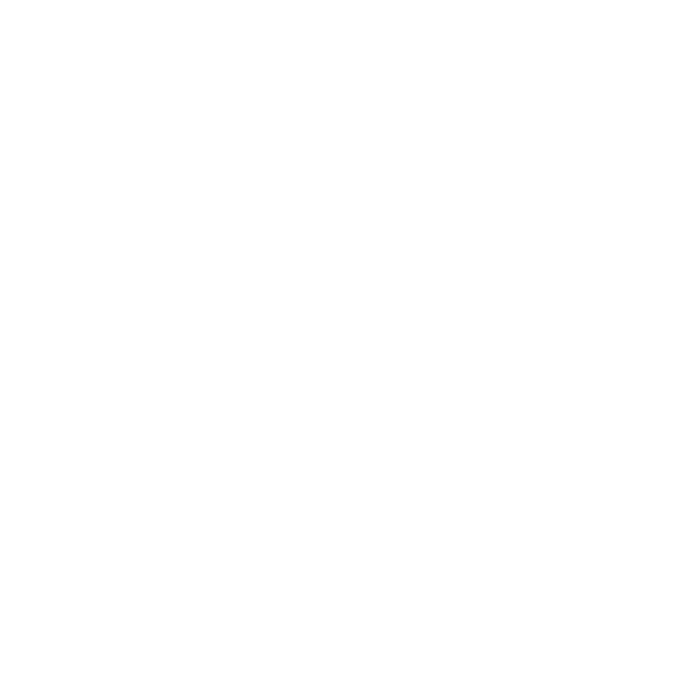 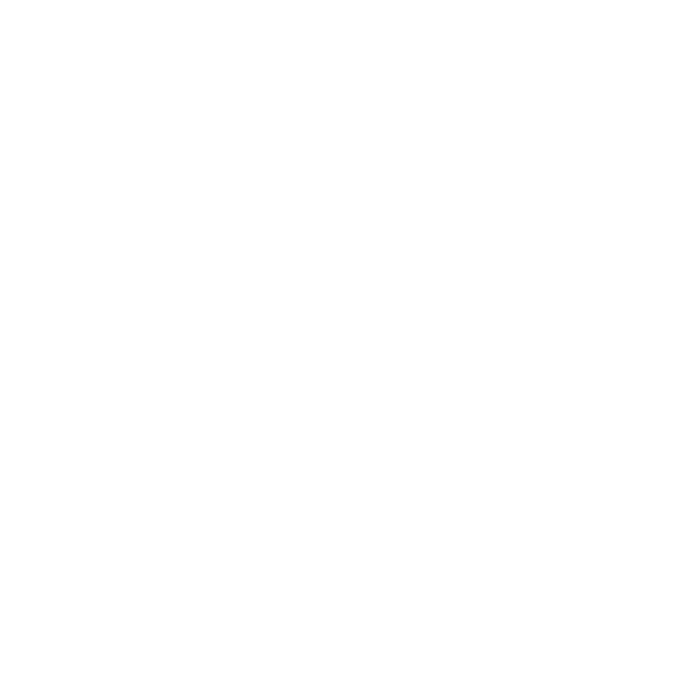 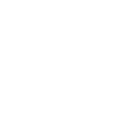 1
تعـــد كازاخســـتان أكبـــر دول العالـــم الإســـلامي مســـاحة، تليهـــا الجزائـــر
نشاط
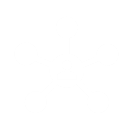 أ
فمـــا مرتبـــة المملكـــة العربيـــة الســـعودية بيـــن دول العالـــم الإســـلامي مســـاحة؟
سؤال
جواب
المركز الثالث
سمات الموقع الجغرافي :السمات الدينية والثقافيةِّ
1
فيها بيت الله الحرام قبلة المسلمين
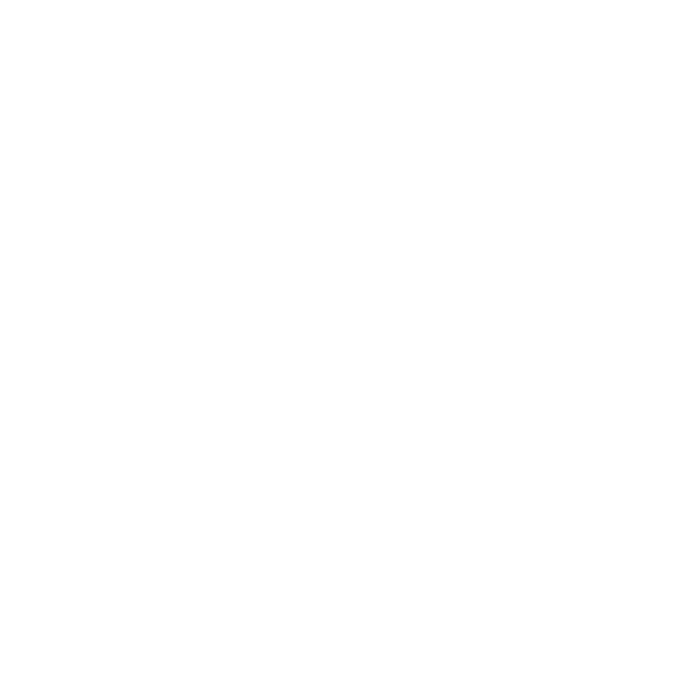 2
فيها مسجد النبي محمد ﷺ وقبره الشريف
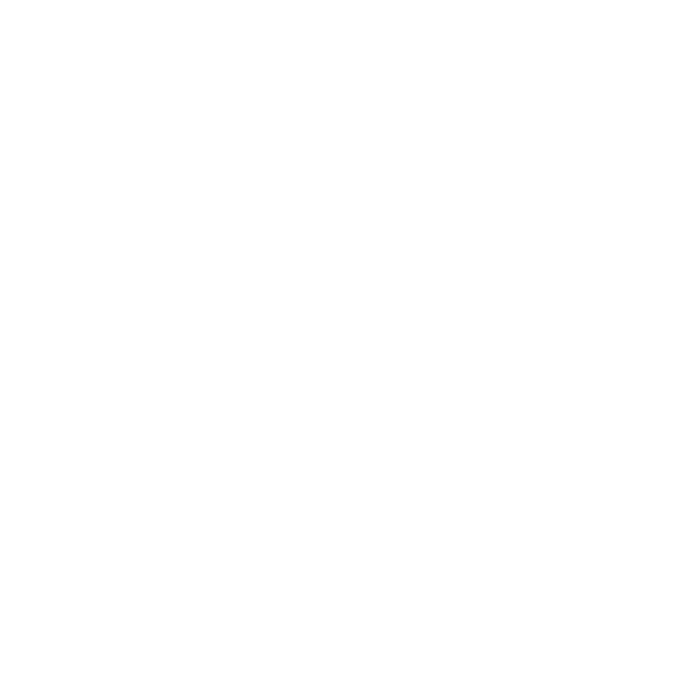 سمات الموقع الجغرافي :السمات الحضارية والتاريخية
1
مهد الحضارات؛ حيث شهدت أكثرمن  30حضارة
3
فيها أول بيت ضع للناسُ
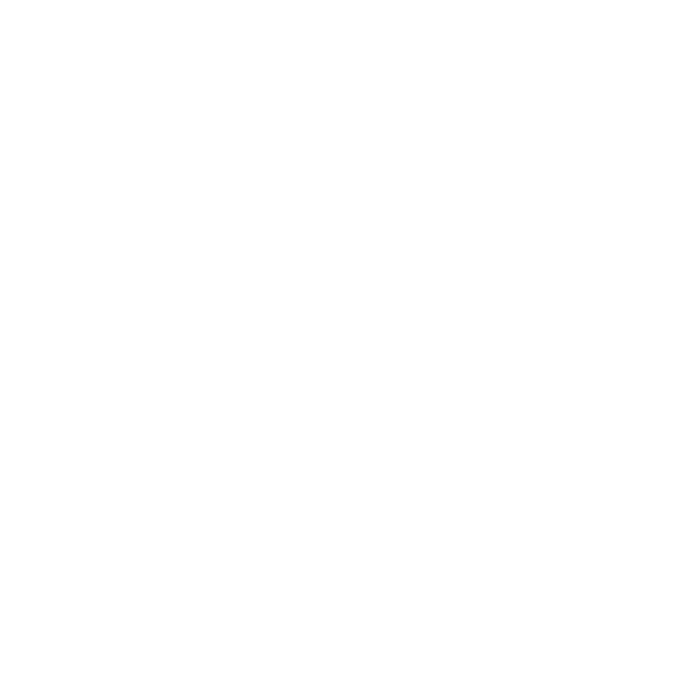 2
تتوسط حضارات الصين، والهند، والحبشة، وبابل في العراق، والفراعنة في مصر
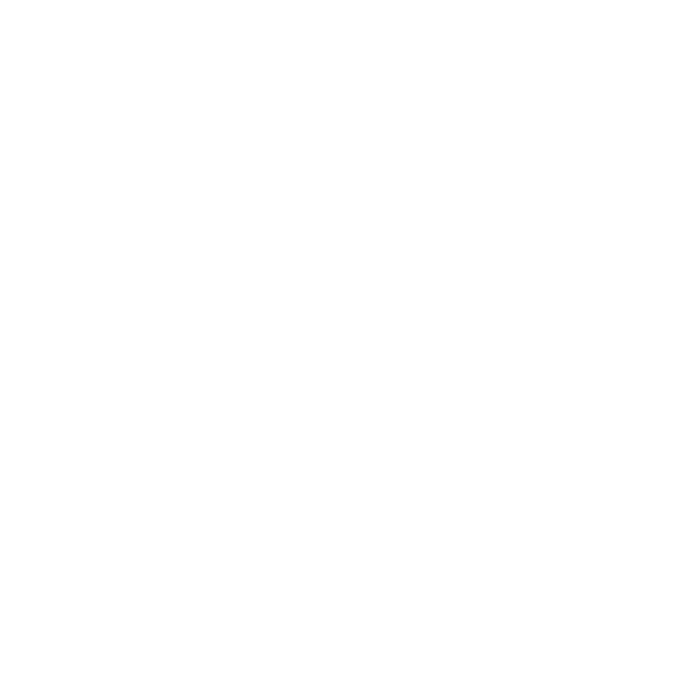 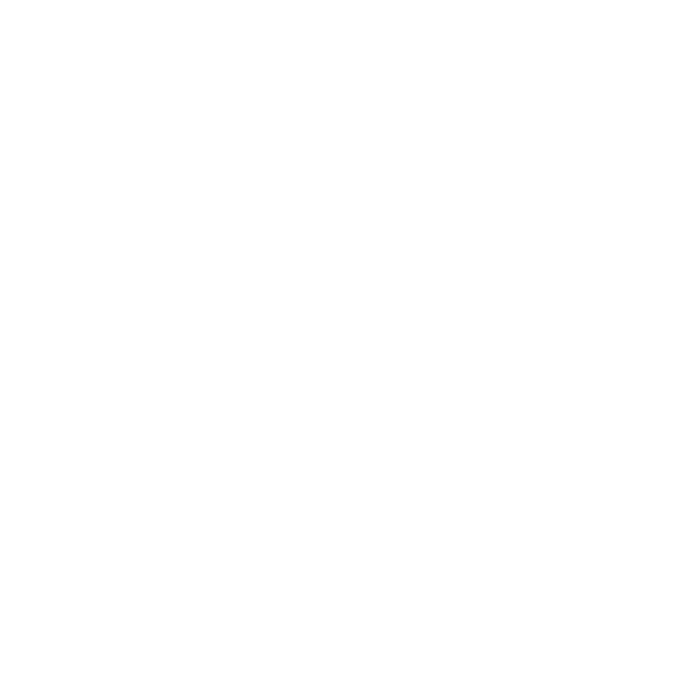 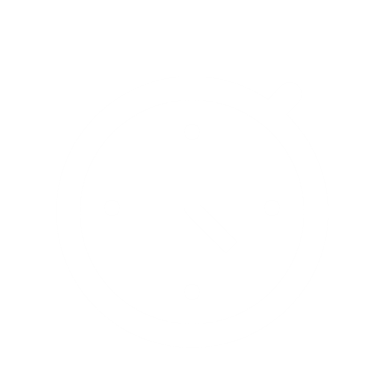 1
تأمل
نشاط
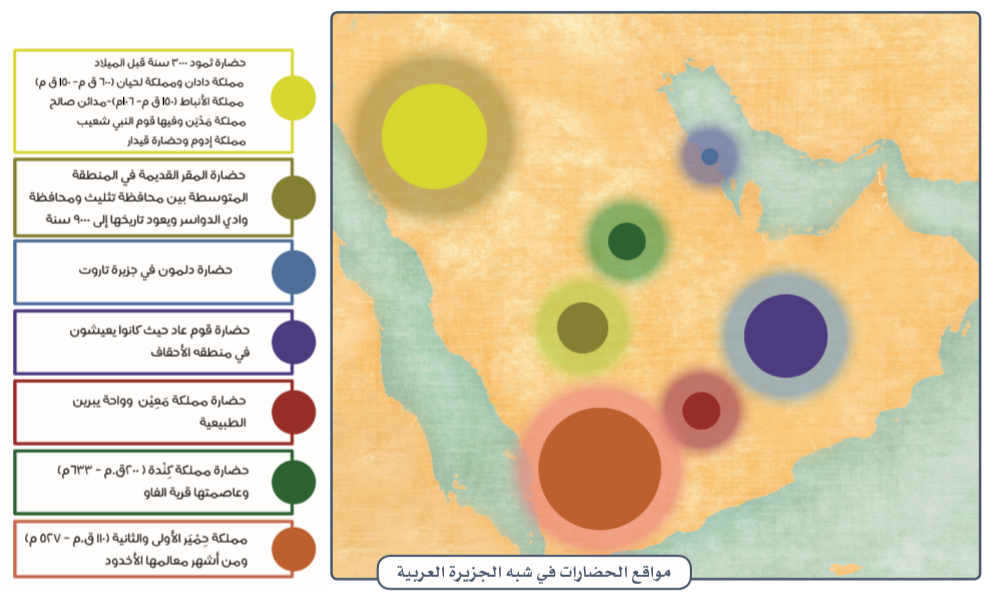 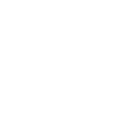 1
أجب عن الأسئلة للآتية :
نشاط
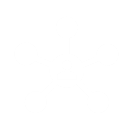 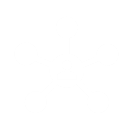 أ
أ
يستنتج الطلبة الحضارات الواقعة داخل حدود المملكة العربية السعودية.
يستنتج الطلبة الحضارات المشتركة مع المملكة العربية السعودية.
سؤال
سؤال
جواب
جواب
حضارة ثمود و الأنباط و مدين و المقر القدية و الديلمون و مملكة كندة
مملكة حمير و مملكة معين و قوم عاد
انتهى الدرس
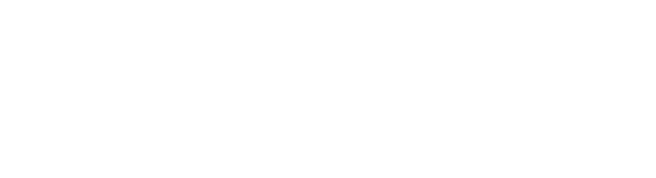 جميع الحقوق محفوظة لموقع حلول اون لاين يحق لك الاستخدام والتعديل عليها كما تشاءلكن يحرم بيعها او نشرها في المواقع الاخرى